Learner Analytics via the Cloud: Sophisticated Statistics Made Easy
Scott Helf, DO, MSIT
CTO-COMP
shelf@westernu.edu
Analytics (defn.)
One 
Many
 Demo
 Interaction
What is Analytics?
Analytics:
		…obtaining an optimal or realistic 		decision based on existing data …
http://en.wikipedia.org/wiki/Analytics (7/21/11)
The Power of One
Iterative changes
Interactions
Information
The Power of Many
Iterative changes
interventions
information
Analytics Engine
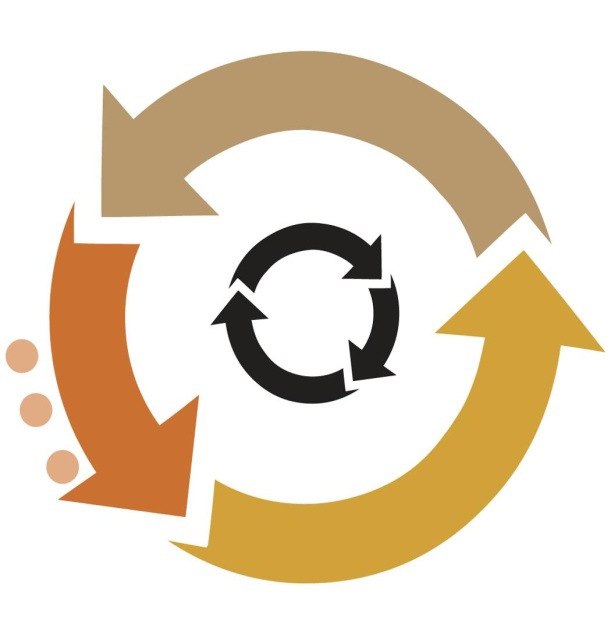 APP
ContinuousImprovement
http://www.clickbuyhelp.org/tag/resources/ (7/22/11)
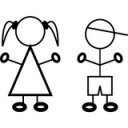 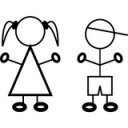 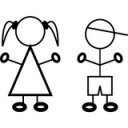 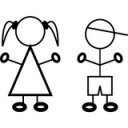 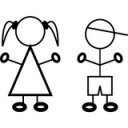 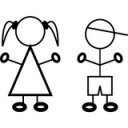 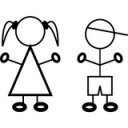 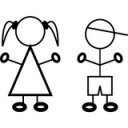 Aggregate Data
Analysis
ACTION
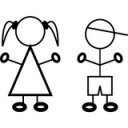 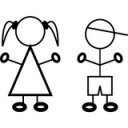 Analysis
Aggregate Data
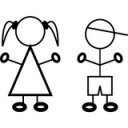 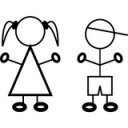 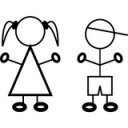 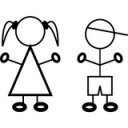 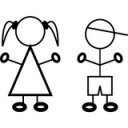 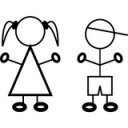 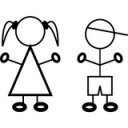 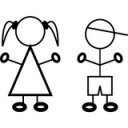 Why Care?
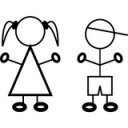 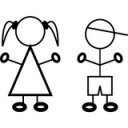 Improved admissions
Optimized student management
Higher graduation rate
More competent graduates
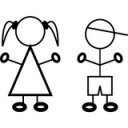 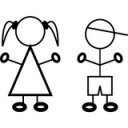 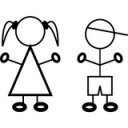 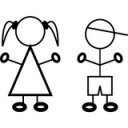 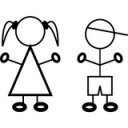 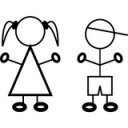 Analysis
Action
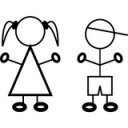 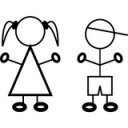 Why Care?
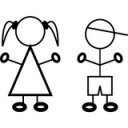 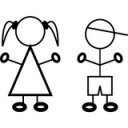 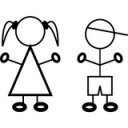 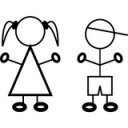 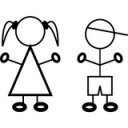 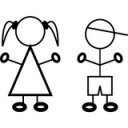 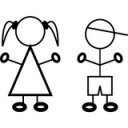 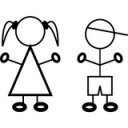 Demo
Audience Interaction
Thank You
Scott Helf, DO, MSIT
CTO-COMP
shelf@westernu.edu